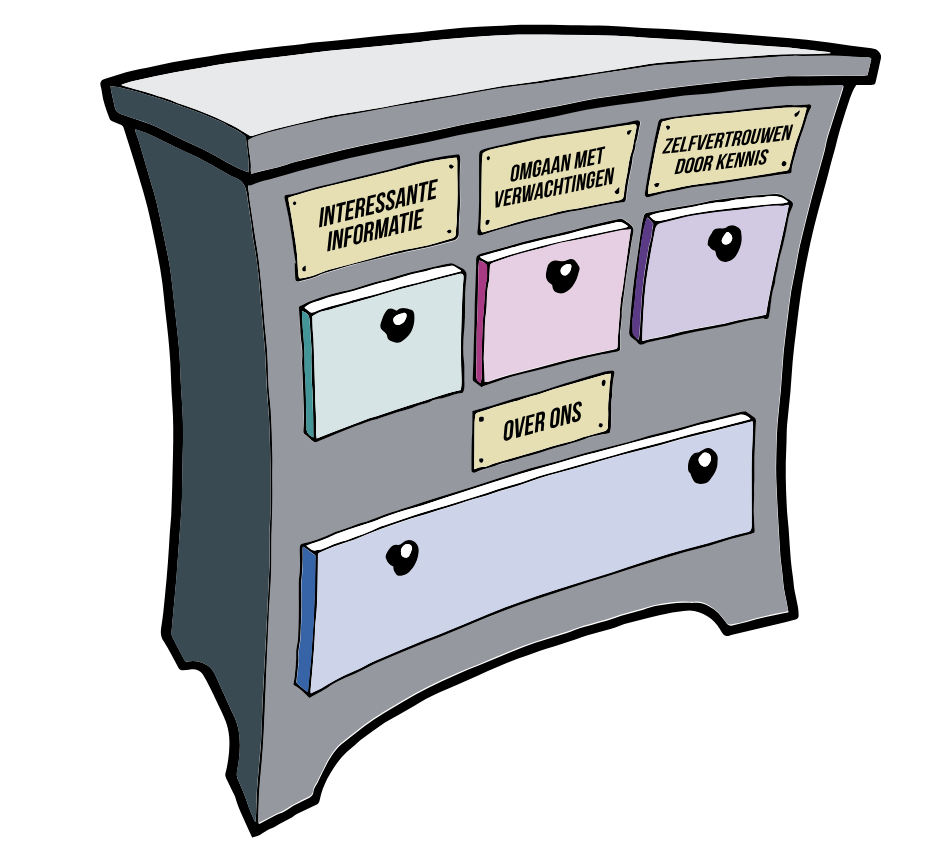 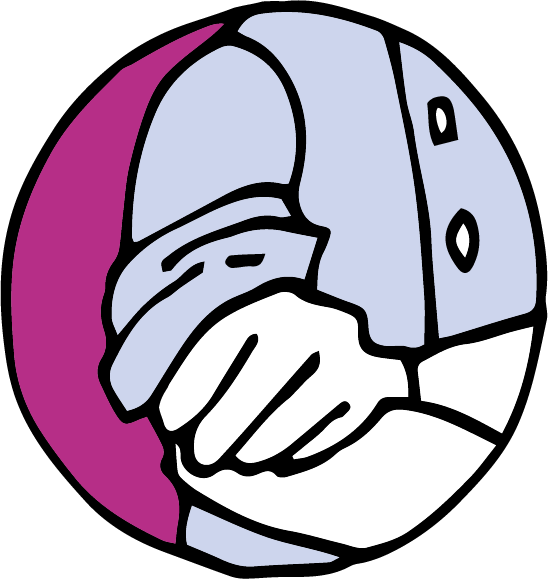 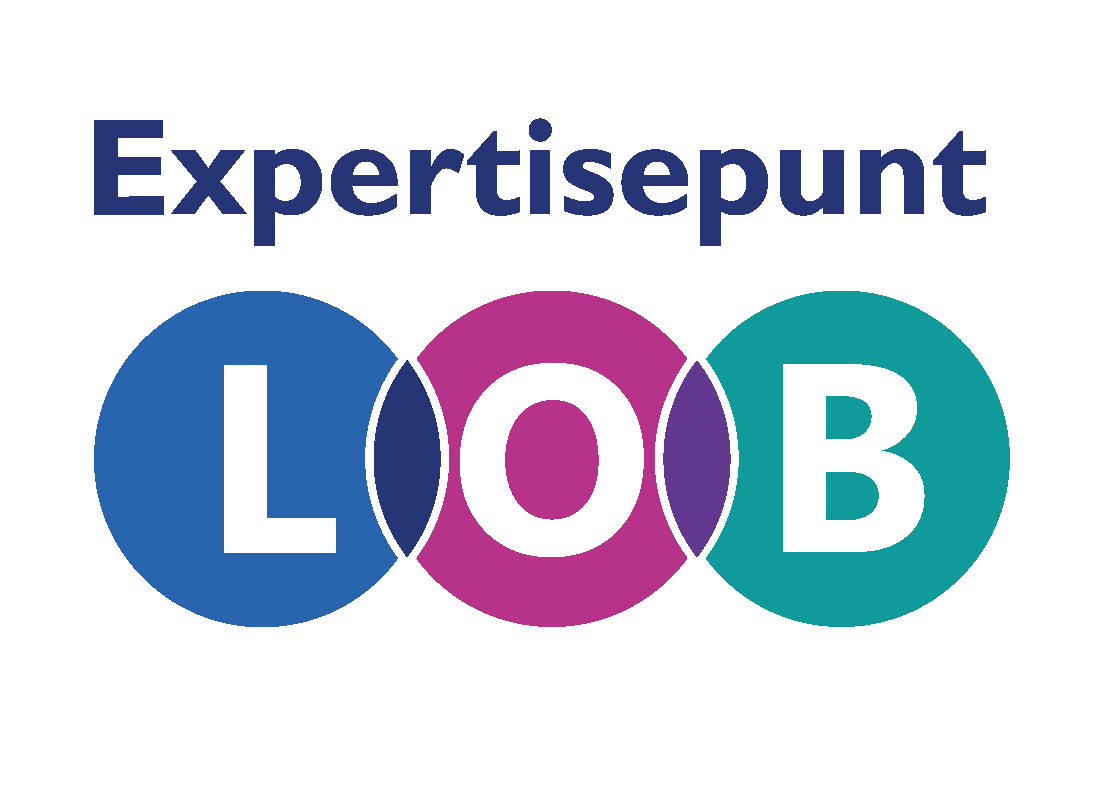 Solliciteren voor een bovenbouwprofielleerjaar 2 vmboLes 1voorbereiden op het sollicitatiegesprek
[Speaker Notes: Deze lessenserie bestaat uit 2 lessen, beide 1 lesuur ca 50 minuten
Bij de les hoort een werkblad voor de leerlingen 
Sollicitatietraining profielkeuze VMBO Basis/Kader leerjaar: 2

In les 1 komen bovenbouw leerlingen van verschillende profielen vertellen over de profielen. 
Voor de bovenbouw leerlingen is het goed als ze hun presentatie over het profiel  op een powerpoint zetten. 
In les 2 bij sheet 12 presenteren de leerlingen in groepjes van 3 (of 4) hun pitch aan een bovenbouwleerling. En ze stellen de vragen die ze van tevoren opschrijven op het werkblad. Voor deze les zijn meer bovenbouwleerlingen nodig dan voor les 1 . 
.  Bij een klas met veel leerlingen is het beter om de groep in 2 te verdelen vanwege de ruimte en het geluid. 
.]
Wat ga je deze les doen?
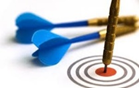 Lesdoelen
Aan het eind van de les 
Weet je wat de bovenbouwprofielen inhouden
Heb je vragen bedacht voor het sollicitatiegesprek
Heb je een pitch over jezelf gemaakt

Activiteiten:
Uitleg
Opdracht
Nabespreken of reflecteren
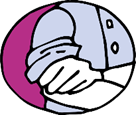 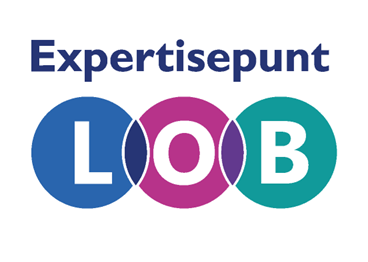 [Speaker Notes: Introductie: Leg het doel van de lessen uit:
leerlingen gaan solliciteren naar een profiel, daarvoor is het belangrijk dat ze een goed beeld krijgen van de profielen en van zichzelf . 
Deze opdrachten bereiden hen voor op situaties waarin ze zich duidelijk moeten presenteren.

Verwachte Resultaten
•Leerlingen hebben een duidelijker beeld van de verschillende profielen.
•Ze hebben geoefend met presenteren en het stellen van gerichte vragen.
•Ze hebben feedback ontvangen op hun pitch en sollicitatievaardigheden, wat hen helpt in hun toekomstige keuzes.
•Bovenbouw leerling krijgt beter zicht op zijn/haar eigen kunnen]
Welke moeilijke woorden kom je tegen?
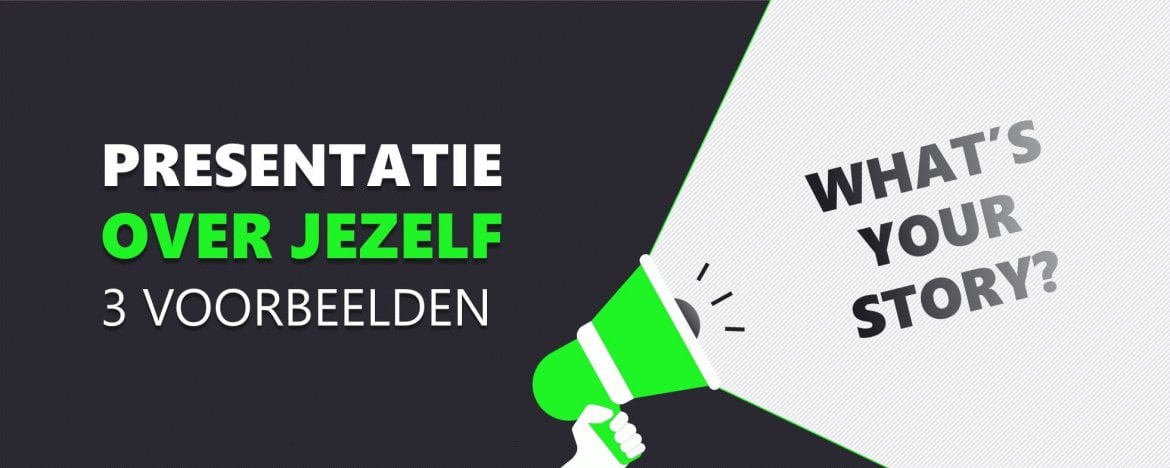 Pitch 
					


Profiel
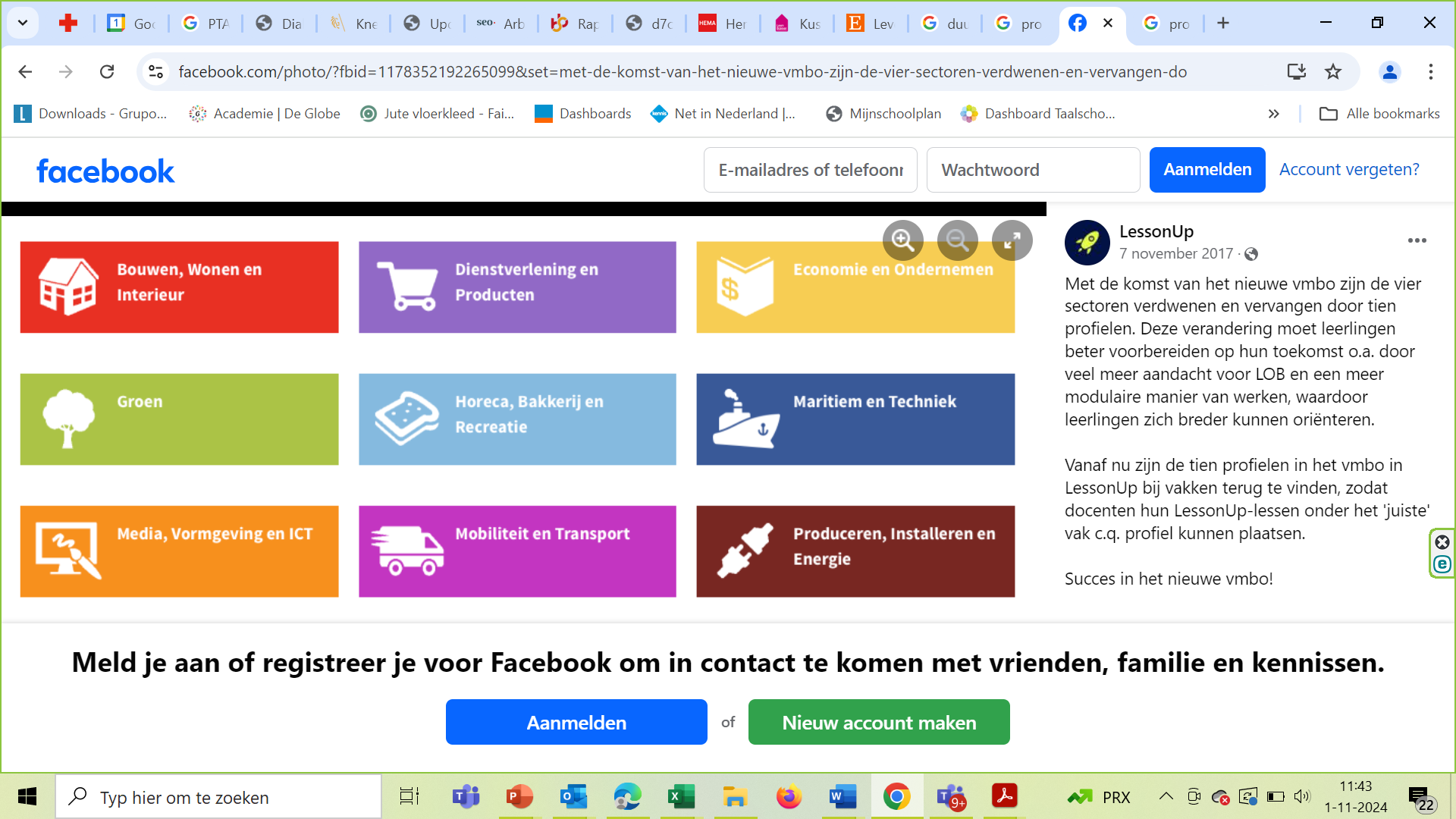 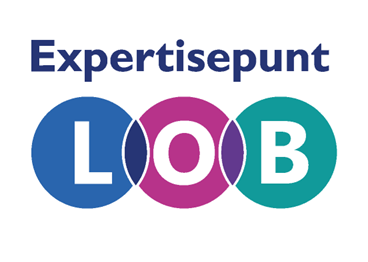 [Speaker Notes: Voeg andere moeilijke woorden toe en vraag wie weet wat het betekent.]
Uitleg over de profielen
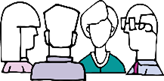 Leerlingen uit de bovenbouw presenteren hun profiel
De bovenbouwleerling vertelt;
welke vakken bij het profiel horen 
welke vaardigheden belangrijk zijn. 

Na iedere presentatie stel je een vraag aan de bovenbouwleerling
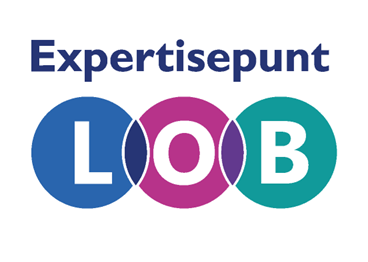 [Speaker Notes: Leerlingen uit de bovenbouw (uit verschillende profielen) vertellen elk kort  over hun profiel (bijv. Zorg & Welzijn, Techniek, Economie, Groen, enz.). 
Ze vertellen over wat het profiel inhoudt, welke vakken erbij horen, en welke vaardigheden belangrijk zijn.
Vraag en Antwoord: Na elke presentatie kunnen onderbouwleerlingen vragen stellen om een beter beeld te krijgen.]
Vervolgopdracht
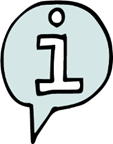 Vragenlijst maken 
Bedenk met een klasgenoot 5 vragen voor het sollicitatiegesprek
Bijv – wat zijn de belangrijkste vakken in dit profiel?
Welke praktijkopdrachten krijg je bij dit vak
Welke eigenschappen zijn belangrijk
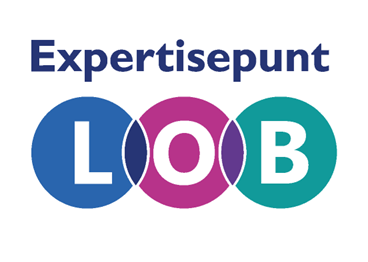 [Speaker Notes: Volgende les gaan de leerlingen een sollicitatiegesprek voeren met een bovenbouwleerling. 
Opdracht 1.Het Maken van een Vragenlijst
Om het sollicitatiegesprek voor te bereiden maken we in tweetallen een vragenlijst 
Bedenk vragen waarmee ze erachter kunnen komen of dit profiel bij hen past. 
Mogelijke vragen kunnen zijn:
•Wat zijn de belangrijkste vakken binnen dit profiel?
•Waar kun je stage lopen
-Welke praktijkopdrachten doe je op school ?
•Welke vaardigheden of eigenschappen zijn belangrijk?
-Wat voor werk kun je doen als je een opleiding doet in dit profiel?]
Opdracht
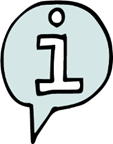 Pitch voorbereiden
Waarom is een pitch belangrijk bij een sollicitatie
Voorbeeld van een pitch
Hoe pitch je?

Schrijf zelf een pitch van 1 minuut:
-je stelt jezelf voor
-je geeft 3 argumenten waarom je interesse heb in een profiel
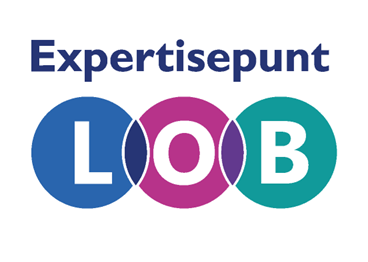 [Speaker Notes: Opdracht 2. Pitch Voorbereiden: - gebruik hierbij het werkblad 
Bespreek met de leerlingen wat een pitch is en waarom het belangrijk is bij een sollicitatie. 
Geef enkele voorbeelden van een goede pitch  
(zie ook linkje naar youtube filmpje) 
Laat hen vervolgens individueel een korte pitch schrijven van ongeveer 1 minuut, waarin ze zich voorstellen en toelichten waarom ze interesse hebben in een specifiek profiel. Laat het filmpje zien tot ca 0.36 seconden. 
Wie ben ik?
Waar ben ik goed in
3 Wat vind ik leuk, wat interesseert me
4 Wat zoek ik in een profiel
Dit vertel je in 60 seconden. De tijd dat je in een lift staat]
Opdrachten uitvoeren
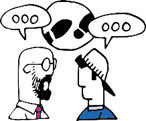 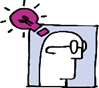 We gaan eerst de vragen inventariseren 
Presenteer je pitch aan je klasgenoot
Wissel dan om
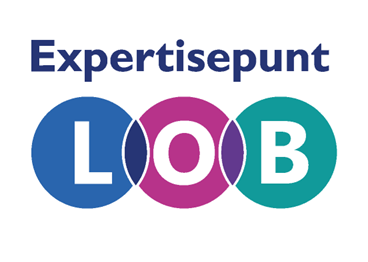 [Speaker Notes: Vraag enkele leerlingen welke vraag ze hebben opgeschreven
Schrijf deze op het bord
Vraag aan de andere leerlingen in de klas wie nog een hele andere vraag heeft bedacht en vul de vragen aan. 
Voeg evt zelf nog een vraag toe. .

Daarna presenteren de leerlingen in tweetallen hun pitch aan elkaar. 
Laat ze vast nadenken welke tip over de pitch ze willen geven aan hun klasgenoot en welke top (compliment)]
Reflecteren
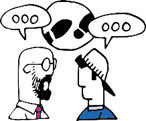 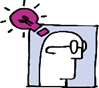 Geef je klasgenoot een tip en een top voor de pitch

Zijn er vragen of onduidelijkheden?

Wat hebben jullie geleerd van het voorbereiden van het sollicitatiegesprek?

Oefen thuis je pitch zodat je dit tijdens het sollicitatiegesprek vlot kunt vertellen.
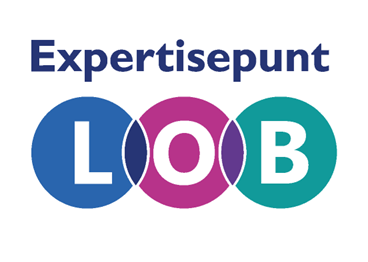 [Speaker Notes: Over de pitch: leg uit dat een leerling een tip geeft als hij/zij denkt dat de klasgenoot iets kan verbeteren 
En een top geef je over iets wat je goed vond aan de pitch, een compliment 
De tip en de top schrijven ze op het werkblad]
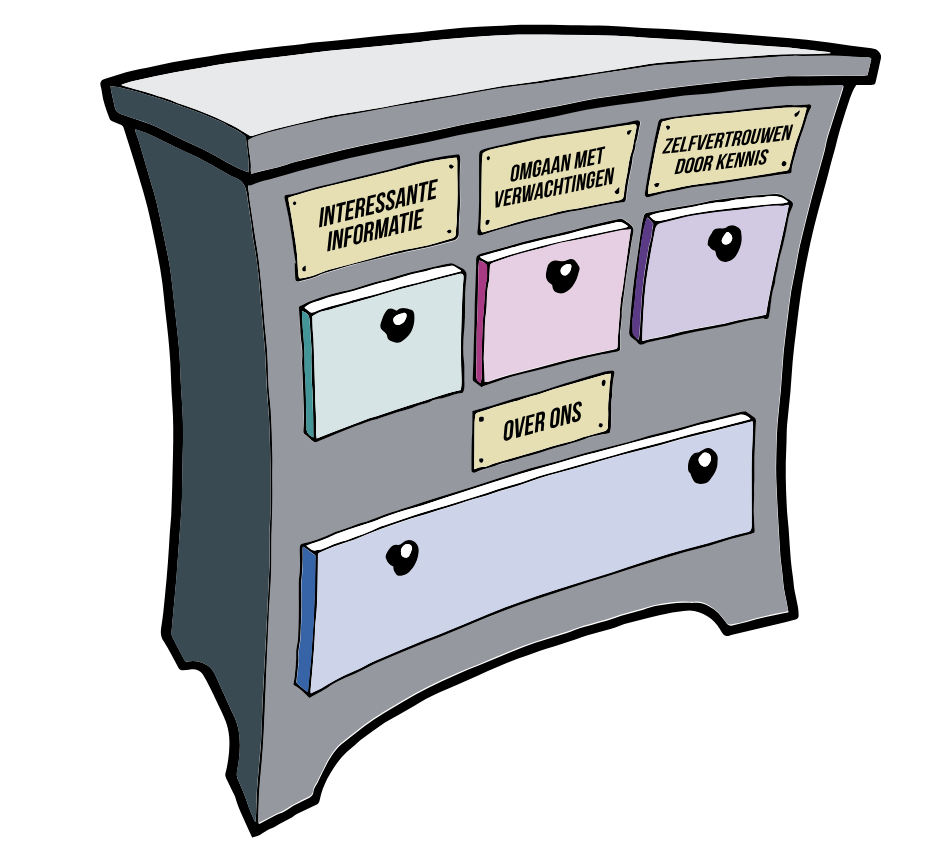 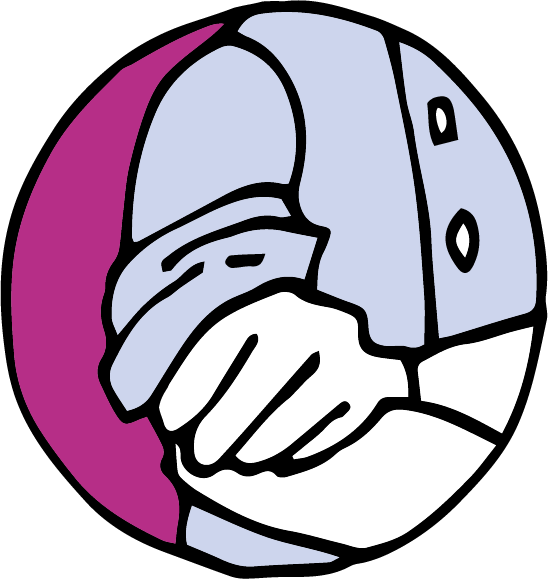 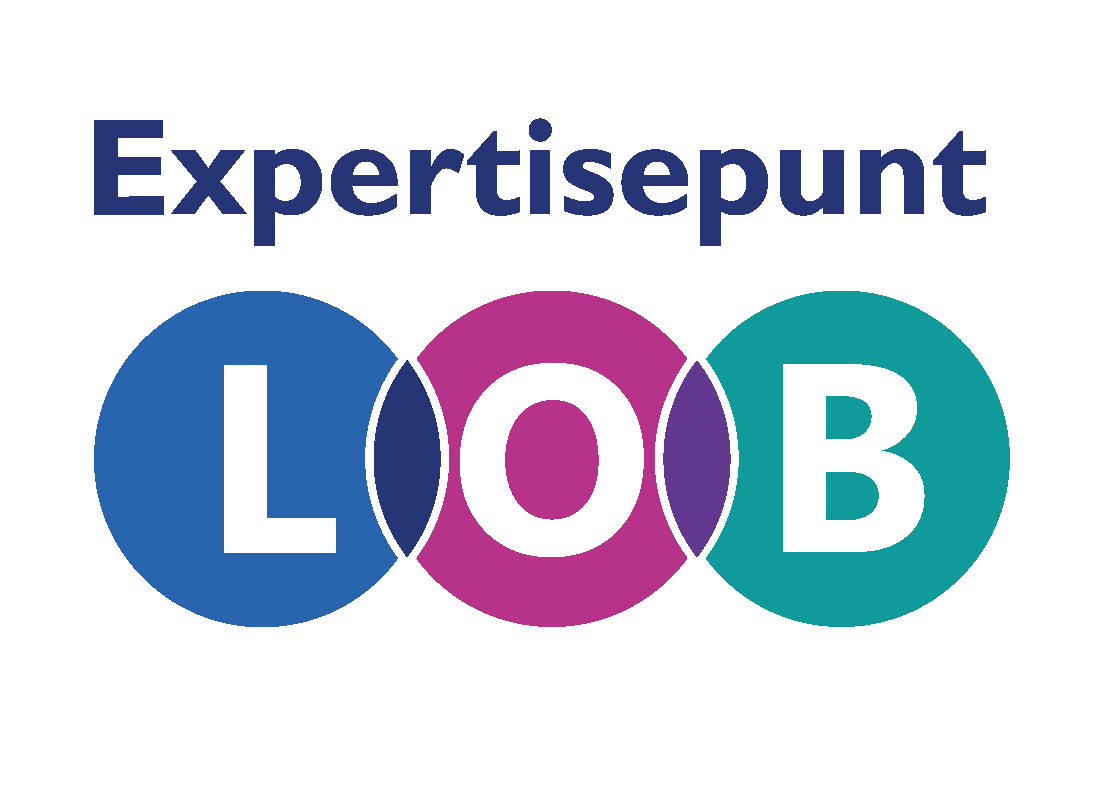 Solliciteren voor een bovenbouwprofielleerjaar 2 vmboLes 2 Sollicitatiegesprek voeren
[Speaker Notes: Het lesplan bestaat uit 2 lessen, beide 1 lesuur ca 50 minuten
Sollicitatietraining profielkeuze VMBO Basis/Kader
Doelgroep	Leerjaar: 2]
Wat ga je deze les doen?
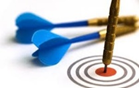 Lesdoelen
Aan het eind van de les 
Heb je een sollicitatiegesprek geoefend
Heb je meer beeld van de profielen
Heb je feedback gehad op je pitch en op de vragenlijst

Activiteiten:
Uitleg
Opdracht
Nabespreken of reflecteren
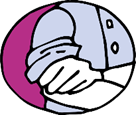 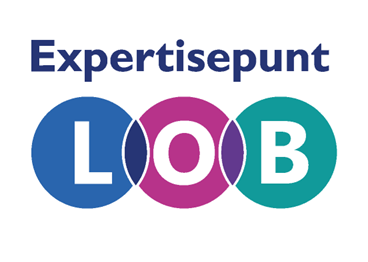 [Speaker Notes: Introductie: Leg uit hoe de sollicitatieles eruit ziet. 
Geef aan dat de leerlingen hun pitch gaan geven aan bovenbouwleerlingen die als ‘beoordelaars’ optreden. 
Daarna stellen de leerlingen de vragen die ze voorbereid hebben en luisteren ze goed naar de antwoorden om een beter beeld te krijgen
De bovenbouw leerlingen geven geen oordeel uit of een 2e jaarss leerling geschikt of niet geschikt is.]
Welke moeilijke woorden kom je tegen?
Pitch
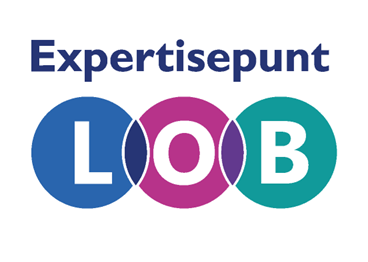 [Speaker Notes: Voeg  moeilijke woorden toe en vraag wie weet wat het betekent.]
Uitleg solliciteren voor een profiel
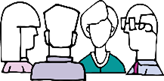 De klas gaat solliciteren bij een bovenbouwleerling in groepjes van drie 

Geef om de beurt een pitch

Je krijgt feedback van de bovenbouwleerling

Zet de feedback op je werblad
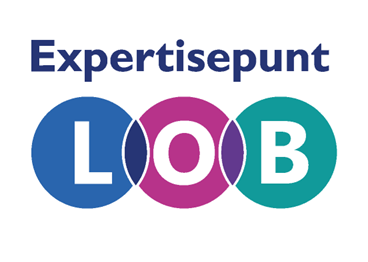 [Speaker Notes: .
Sollicitatierondes (40 minuten)
Sollicitatieronde 1: De helft van de onderbouwleerlingen solliciteert in groepjes van drie bij bovenbouwleerlingen die als ‘beoordelaars’ optreden. 
De leerlingen geven hun pitch en stellen hun vragen. 
De bovenbouwleerlingen geven daarna korte feedback op de pitch en de vragen.
De leerlingen schrijven deze feedback op hun werkblad 
2.Sollicitatieronde 2: Wissel van groep, zodat de andere helft van de onderbouwleerlingen ook de kans krijgt hun sollicitatie te doen. 
Afsluiting en Reflectie (5 minuten)]
Nabespreken en vastleggen
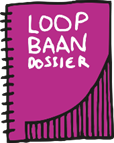 Klassengesprek over de sollicitatiegesprekken

Schrijf nu op het werkblad wat je hebt geleerd over de profielen
Wat heb je geleerd over jezelf?
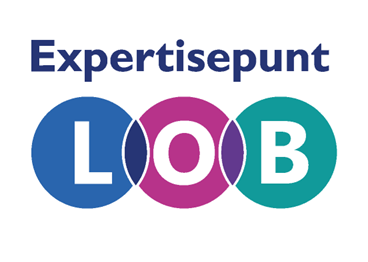 [Speaker Notes: Instructiefase (5 minuten)
Bespreek met de leerlingen hoe de sollicitatiegesprekken verliepen. Wat was leuk?
Wat was lastig? Wat hebben ze geleerd over zichzelf en over de profielen? 
Waar waren ze tevreden over, en wat zouden ze volgende keer anders doen?

Vastleggen : Laat leerlingen kort opschrijven op het werkblad wat ze hebben geleerd over zichzelf en over het profiel. En waarom dit profiel ze het meest aanspreekt en waarom

2. Evaluatie:.]